Игра-путешествие «Законы улиц и дорог»
Автор: Петрова Елена Сергеевна, 
методист, педагог дополнительного образования МБОУ ДОД ЦДОД 
идентификатор: 228-954-390
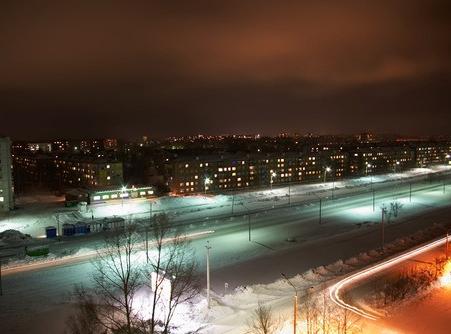 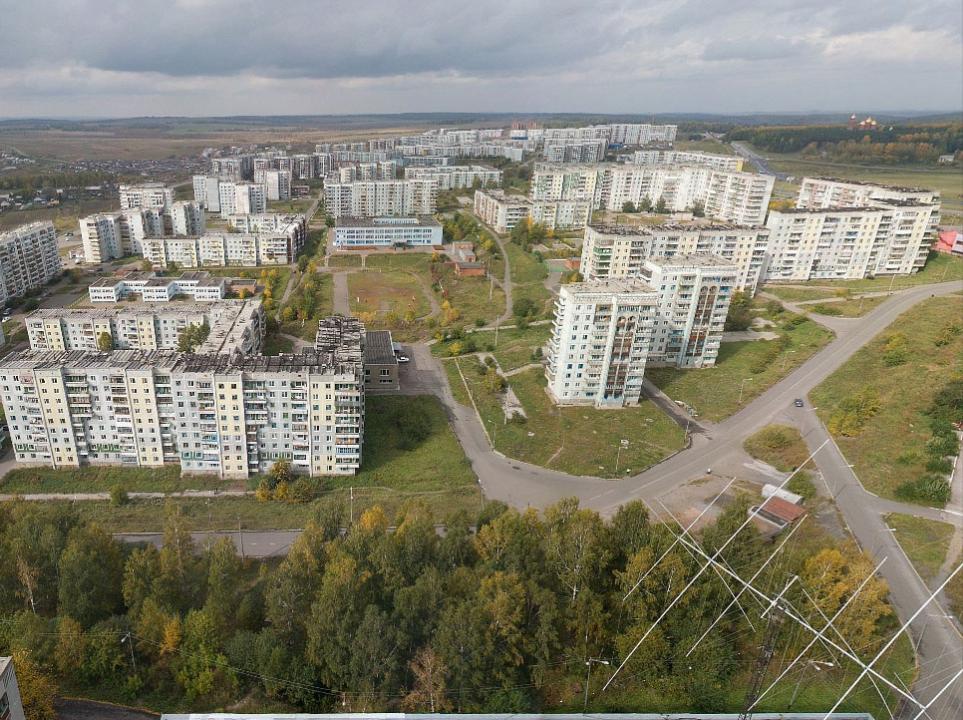 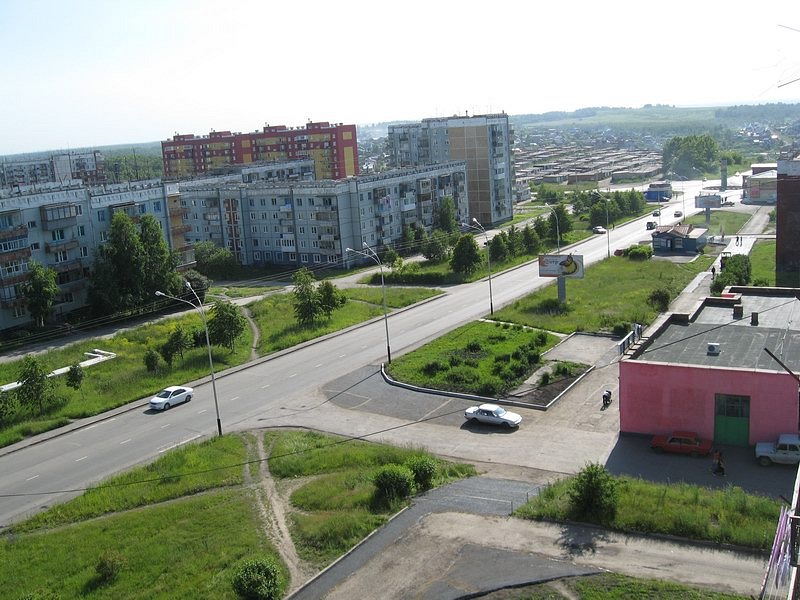 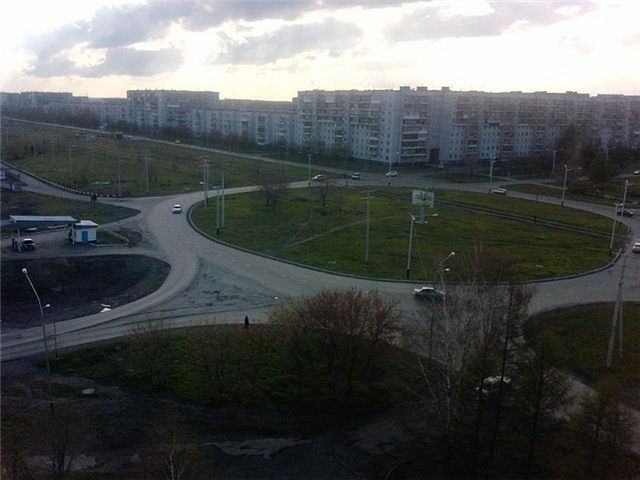 Законы 
улиц и дорог
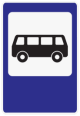 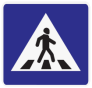 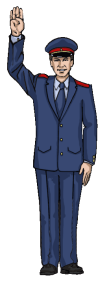 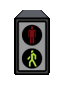 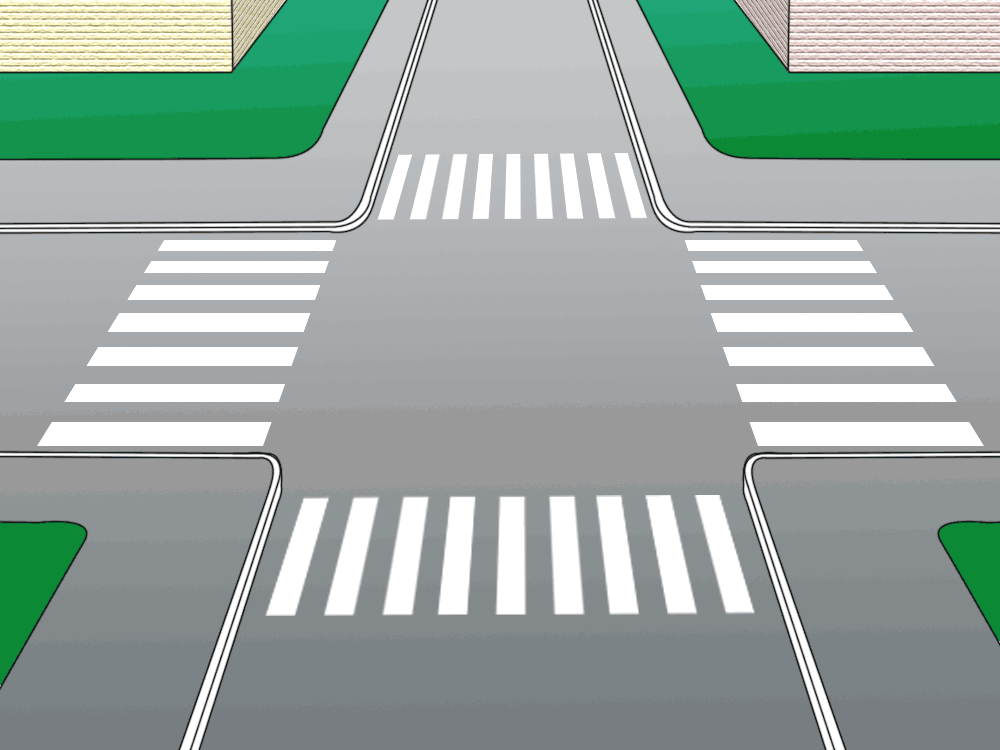 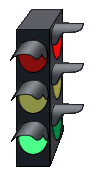 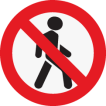 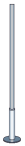 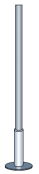 В добрый путь
«Загадочная»
Начало путешествия
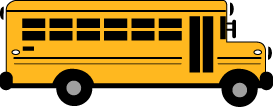 Остановка «Загадочная»
Красный вагон по рельсам бежит,
Всех, куда надо, он быстро домчит.
Заливистый звон его нравится детям.
Так в чём же мы с вами по городу ездим?
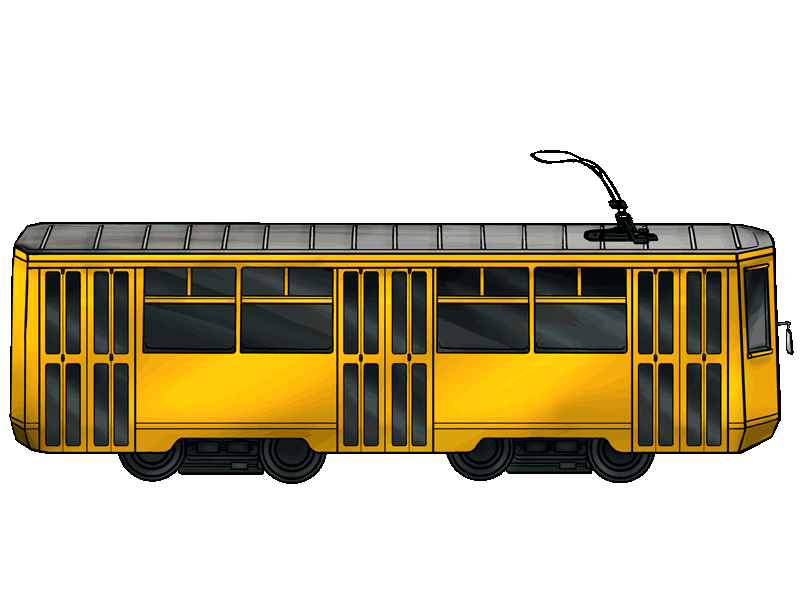 Остановка «Загадочная»
Ясным утром вдоль дороги 
На траве блестит роса. 
По дороге едут ноги 
И бегут два колеса. 
У загадки ест ответ: Это мой...
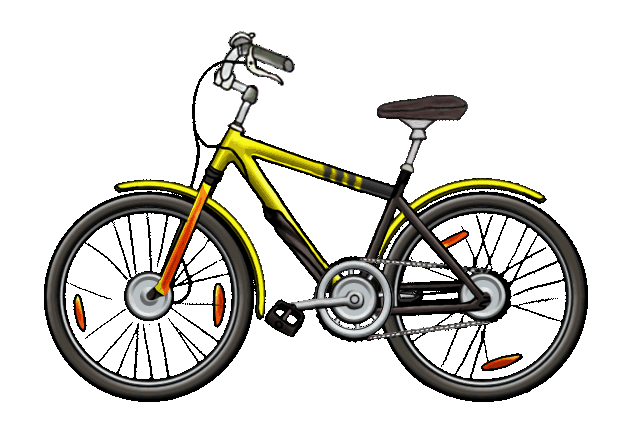 Остановка «Загадочная»
В два ряда дома стоят. 
Десять, двадцать, сто подряд. 
И квадратными глазами 
Друг на друга глядят.
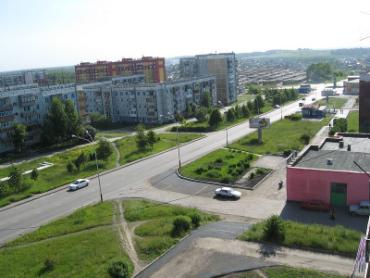 Остановка «Загадочная»
В этом месте, как ни странно,
Ждут чего-то постоянно.
Кто-то, сидя, кто-то стоя.
Что за место здесь такое?
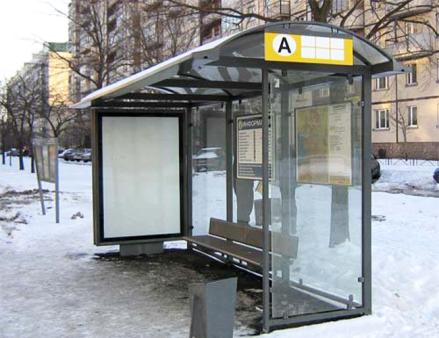 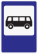 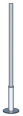 Остановка «Загадочная»
Мы три родные брата 
И светим с давних пор 
В дороге всем ребятам. 
Наш домик...
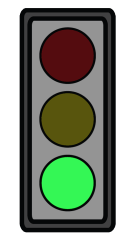 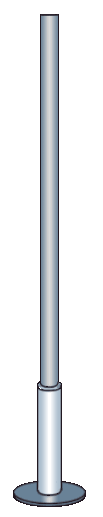 Остановка «Загадочная»
Через речку поперёк 
великан бетонный лёг.
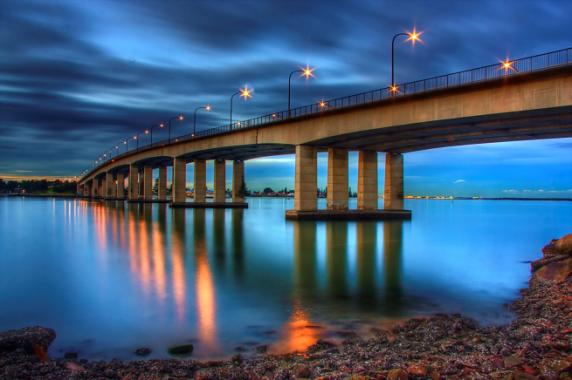 Остановка «Загадочная»
Место есть для перехода,Это знают пешеходы.Нам его разлиновали,Где ходить - всем указали.
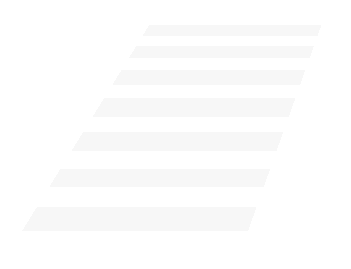 Остановка «Загадочная»
Еду в нём на верхней полке
К морю, к солнышку, на юг.
А колёса без умолку:
Тук - тук, тук - тук.
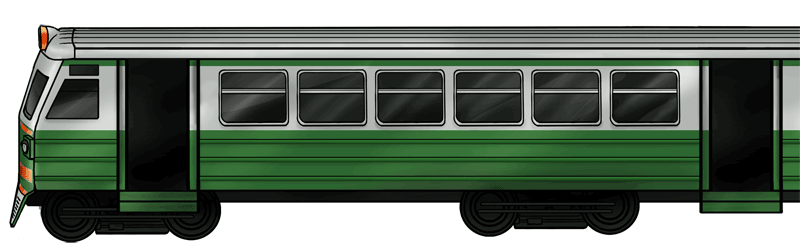 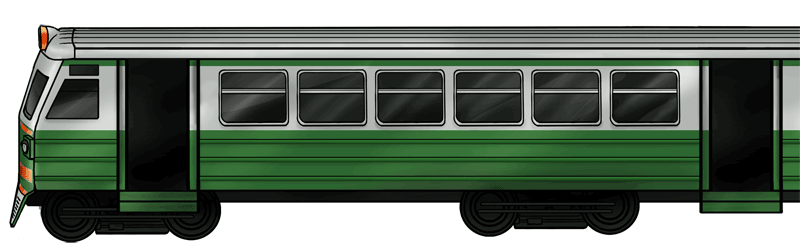 Остановка «Загадочная»
Для этого коня еда – 
Бензин, и масло, и вода.
На лугу он не пасется,
Он по улице несется
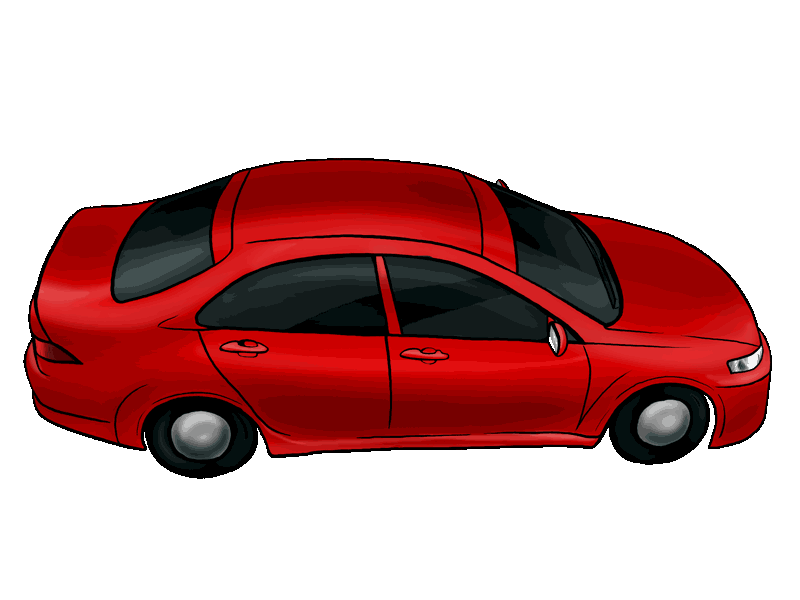 «Загадочная»
«Ребусная»
Начало путешествия
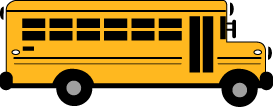 Остановка «Ребусная»
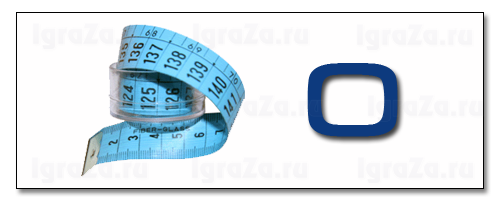 МЕТР + О = МЕТРО
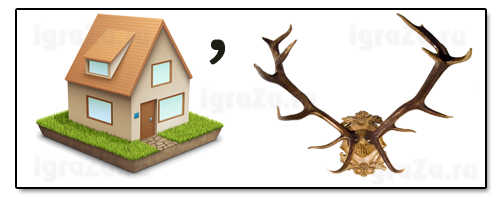 ДОРОГА
ДО
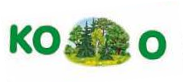 КОЛЕСО
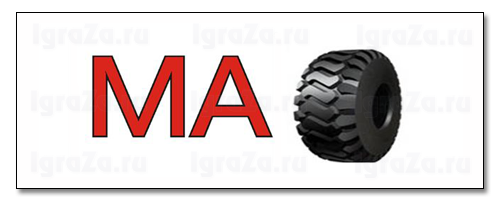 МАШИНА
СВЕТОФОР
ЗЕБРА
,,
,,
,,
С       ОФОР
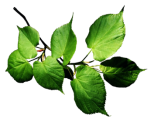 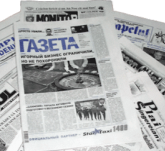 БРА
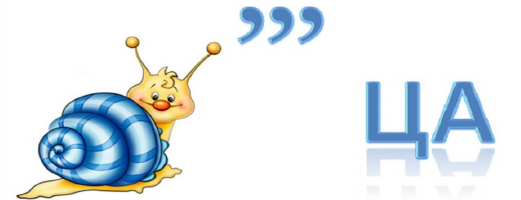 УЛИЦА
ПРА     Ы   А
ПРАВИЛА
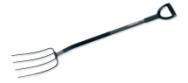 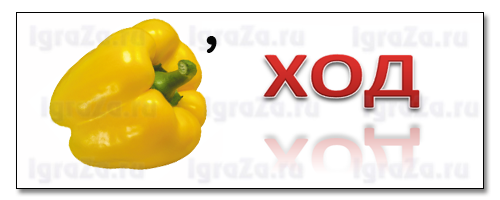 ПЕРЕХОД
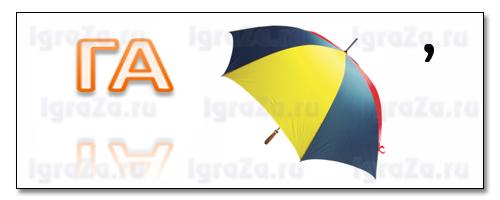 ГАЗОН
«Спортивная»
«Загадочная»
«Ребусная»
Начало путешествия
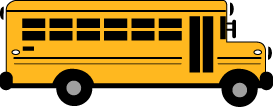 Остановка «Спортивная»
«Автомобильная»
«Спортивная»
«Загадочная»
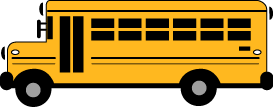 «Ребусная»
Начало путешествия
Остановка «Автомобильная»
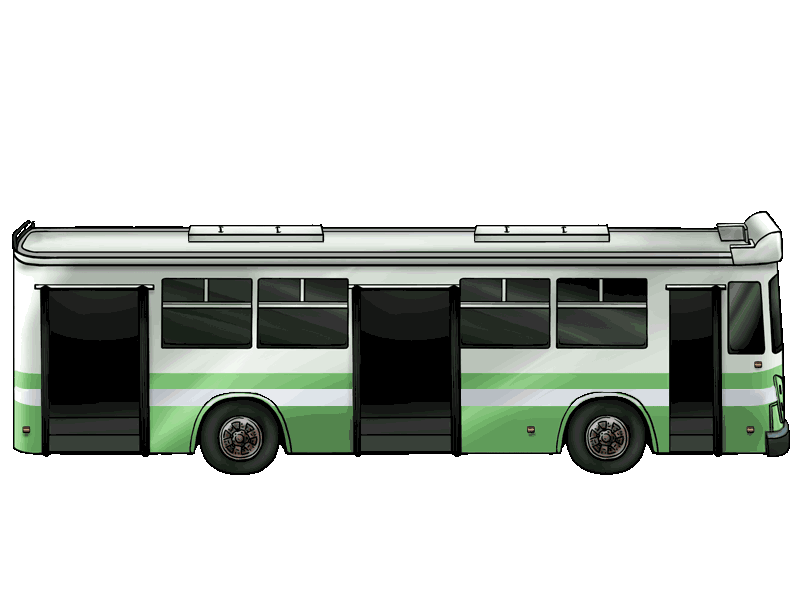 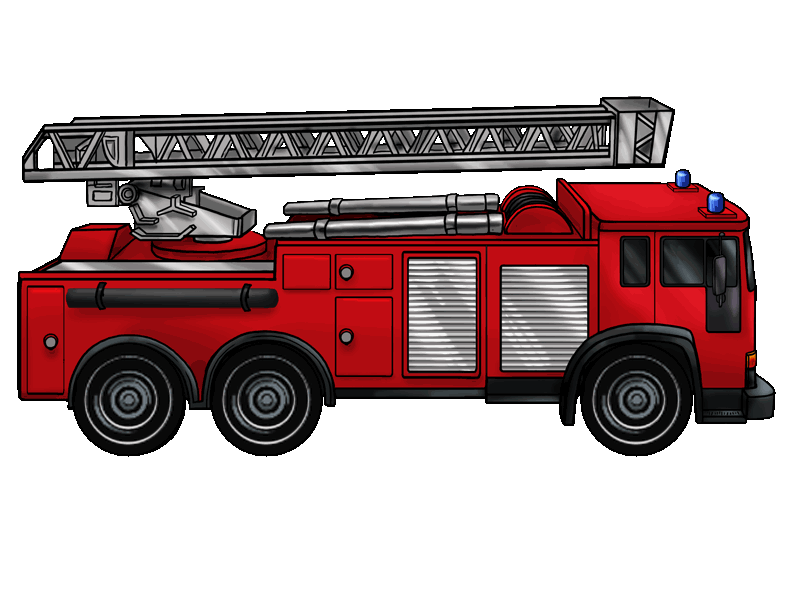 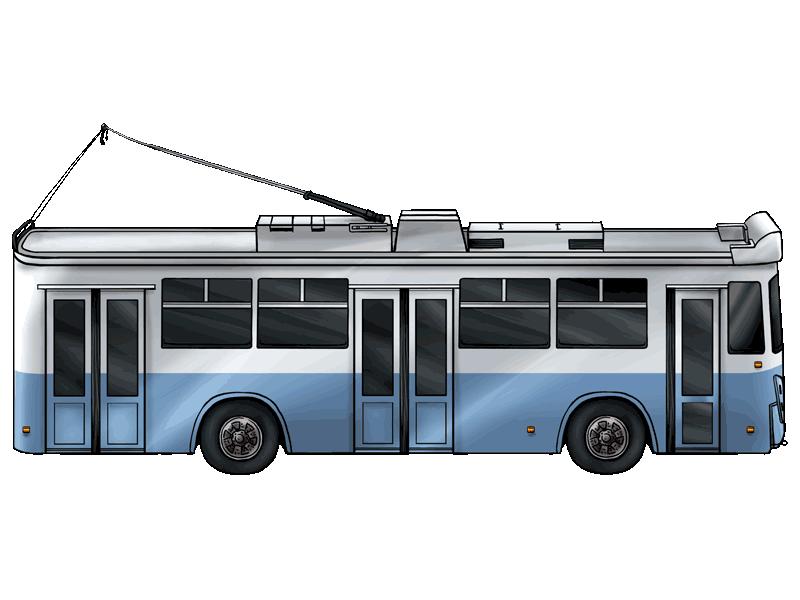 «Ситуация»
«Автомобильная»
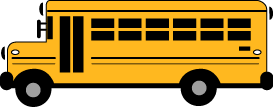 «Спортивная»
«Загадочная»
«Ребусная»
Начало путешествия
«Ситуация»
«Автомобильная»
«Знаковая»
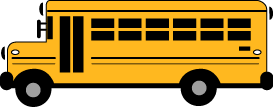 «Спортивная»
«Загадочная»
«Ребусная»
Начало путешествия
Остановка «Знаковая»
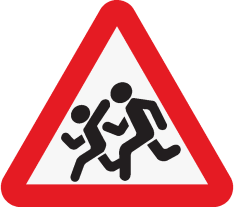 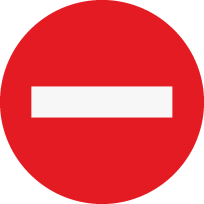 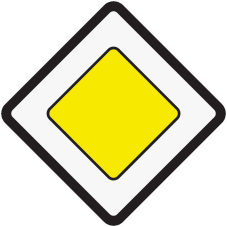 «Въезд запрещен»
«Дети»
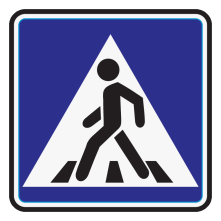 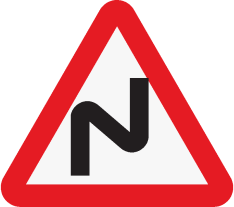 «Главная дорога»
«Пешеходный переход»
«Опасные повороты»
«Площадь победы»
«Ситуация»
«Автомобильная»
«Знаковая»
«Спортивная»
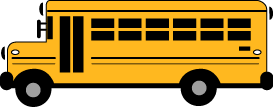 «Загадочная»
«Ребусная»
Начало путешествия
Поздравляем победителей!!!